Звуки речи.
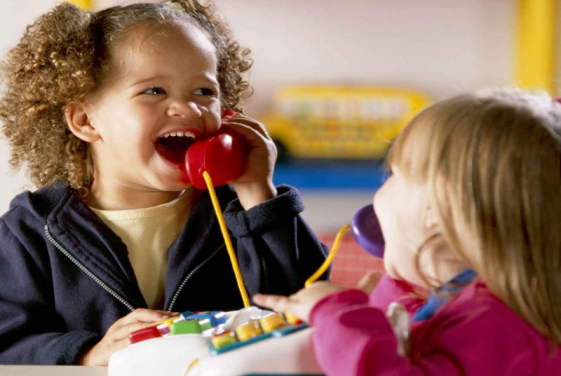 Гласные звуки:
А О У Э Ы
Я Ё Ю Е И
Согласные
Парные звонкие        Б  В  Г  Д  Ж  З
Парные  глухие          П  Ф К  Т  Ш  С
Звонкие без пары         Л М Н Р
Глухие без пары            Щ Ц Ч Х
Согласный                        Й
Прочитай слова, запиши и укажи  гласные и согласные.
Сок                      Сарай               Стол
Дуб                     Майка               Чашка
Пенал                 Май                   Эхо
Пирог                  Щи                    Грибы
Забор                  Маяк                 Клей
Какой звук чаще слышим?
У Сени и Сани в сетях сом с усами.
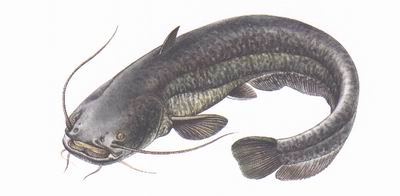 Какой звук чаще слышим?
Гусь Гога и гусь Гага друг без друга ни шагу.
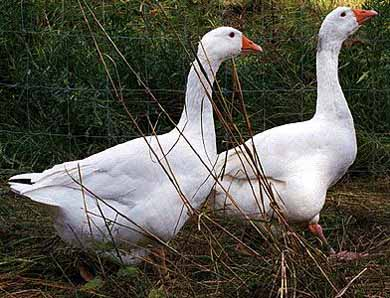 Какой звук чаще слышим?
Кот копеек накопил, кошке козочку купил.
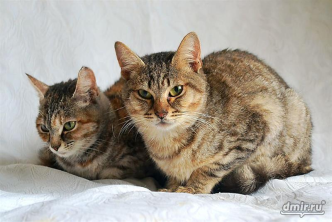 Какой звук чаще слышим?
Мороза моржи не страшатся, моржи на морозе резвятся.
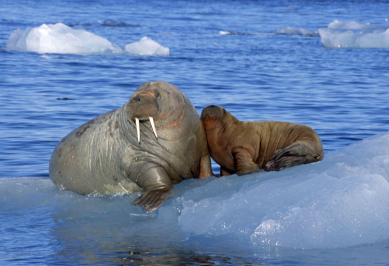 Кто в какой клетке живет?
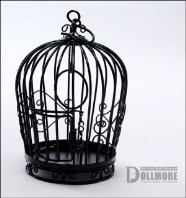 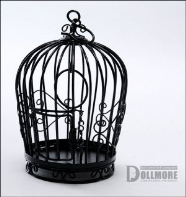 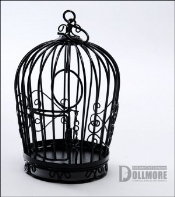 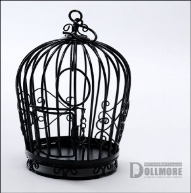 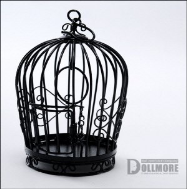 2                       3
4                         5                        6
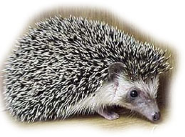 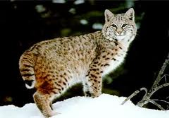 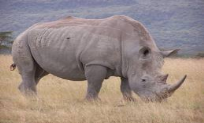 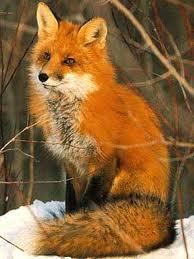 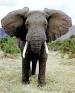 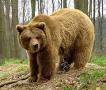 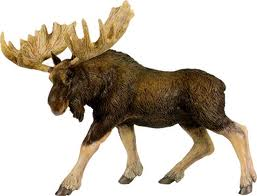 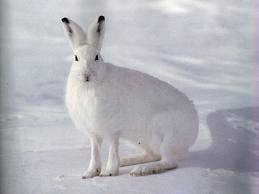 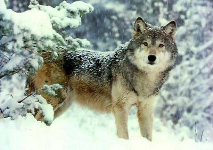 Спиши и подчеркни гласные.
На лугу лошади.
У конуры злой пес.
На солнышке греется кот.